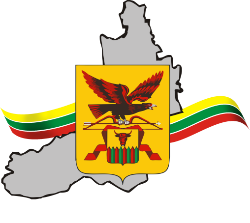 Министерство природных ресурсов
Забайкальского края
ИТОГИ ДЕЯТЕЛЬНОСТИ МИНИСТЕРСТВА ПРИРОДНЫХ РЕСУРСОВ 
ЗАБАЙКАЛЬСКОГО КРАЯ ЗА 2021 ГОД И ОСНОВНЫЕ ЗАДАЧИ НА 2022 ГОД
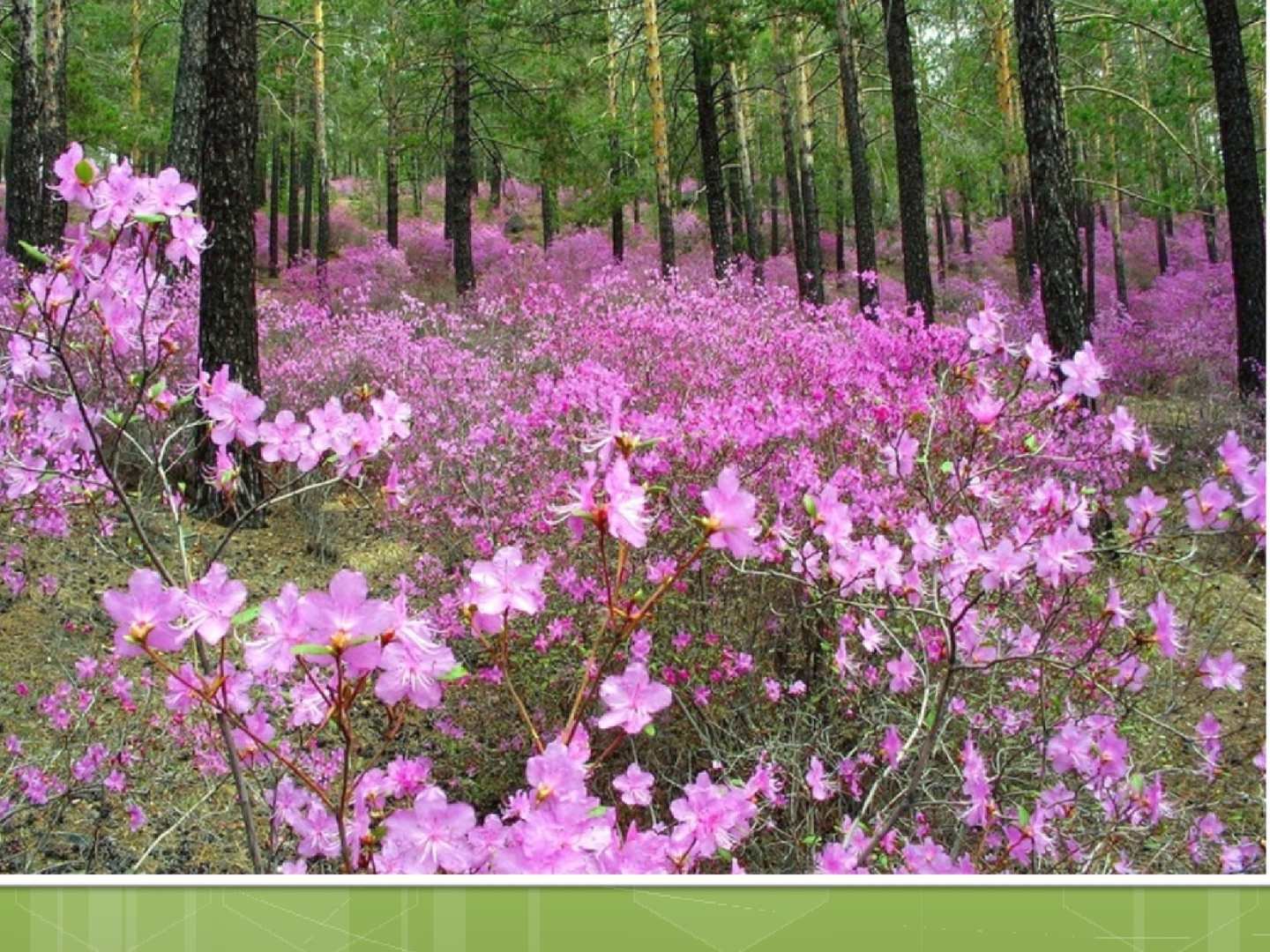 Министр природных ресурсов Забайкальского края

Немков Сергей Иванович
г. Чита,  18 января 2022г.
Министерство природных ресурсов 
Забайкальского края
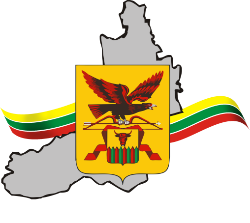 ОСНОВНЫЕ ЦЕЛИ ДЕЯТЕЛЬНОСТИ МИНИСТЕРСТВА ПРИРОДНЫХ РЕСУРСОВ ЗАБАЙКАЛЬСКОГО КРАЯ
Министерство природных ресурсов 
Забайкальского края
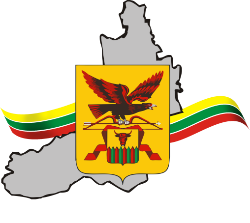 ОСНОВНЫЕ ЗАДАЧИ ДЕЯТЕЛЬНОСТИ МИНИСТЕРСТВА ПРИРОДНЫХ РЕСУРСОВ ЗАБАЙКАЛЬСКОГО КРАЯ
Министерство природных ресурсов 
Забайкальского края
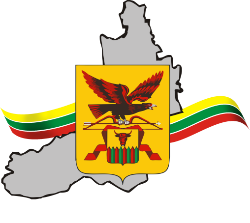 ПОЛНОМОЧИЯ МИНПРИРОДЫ ЗАБАЙКАЛЬСКОГО КРАЯ
16 направлений работы
5 региональных проектов
Недропользование.
Охрана окружающей среды.
Развитие системы ООПТ.
Охрана атмосферного воздуха.
Использования атомной энергии.
Охрана озера Байкал.
Проведение государственной экологической экспертизы.
Обеспечение радиационной безопасности.
Обращение с отходами.
Водные отношения.
Отношения, связанные с созданием на водных объектах, находящихся в федеральной собственности, искусственных земельных участков.
Безопасность гидротехнических сооружений.
Сохранение водных биологических ресурсов.
Охрана и использование объектов животного мира.
Охота и сохранение охотничьих ресурсов.
Лесные отношения.
«Сохранение озера Байкал».
«Чистая страна».
«Чистый воздух».
«Комплексная система обращения с твердыми коммунальными отходами».
«Сохранение лесов».
3 государственных программы
«Охрана окружающей среды».
«Воспроизводство и использование природных ресурсов».
«Развитие лесного хозяйства Забайкальского края».
7 подведомственных учреждений (более 3 тыс. чел)
ГБУ «Забайкальский краевой экологический центр»
ГКУ «Дирекция ООПТ»
ГБУ «Дирекция природного парка «Арей»
ГБУ «Дирекция природного парка «Ивано-Арахлейский»
КГСАУ «Забайкаллесхоз»
КГУ «Читинская авиабаза»
ГКУ «Управление лесничествами Забайкальского края»
Финансирование расходов на реализацию полномочий Министерства в 2021 году
Объём финансирования на 2021 год – 
2 млрд. 772 млн. рублей
(объем финансирования на 2020 год – 
2 млрд. 447 млн. рублей)
Процент освоения – 98,2 %
Федеральный бюджет – 2 млрд. 120 млн. рублей
Краевой бюджет - 652 млн. рублей
Структура финансирования в разрезе государственных программ
Финансирование национального проекта «Экология» в 2021 году
Министерство природных ресурсов 
Забайкальского края
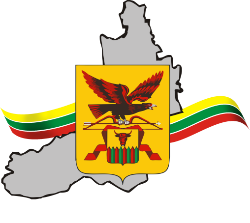 Основные цели в области лесных отношений
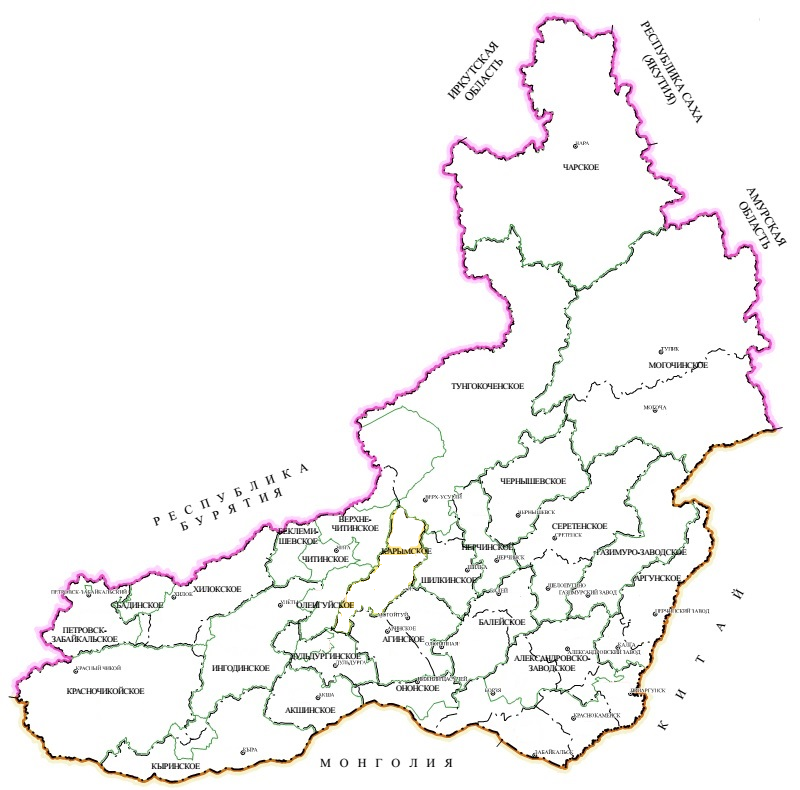 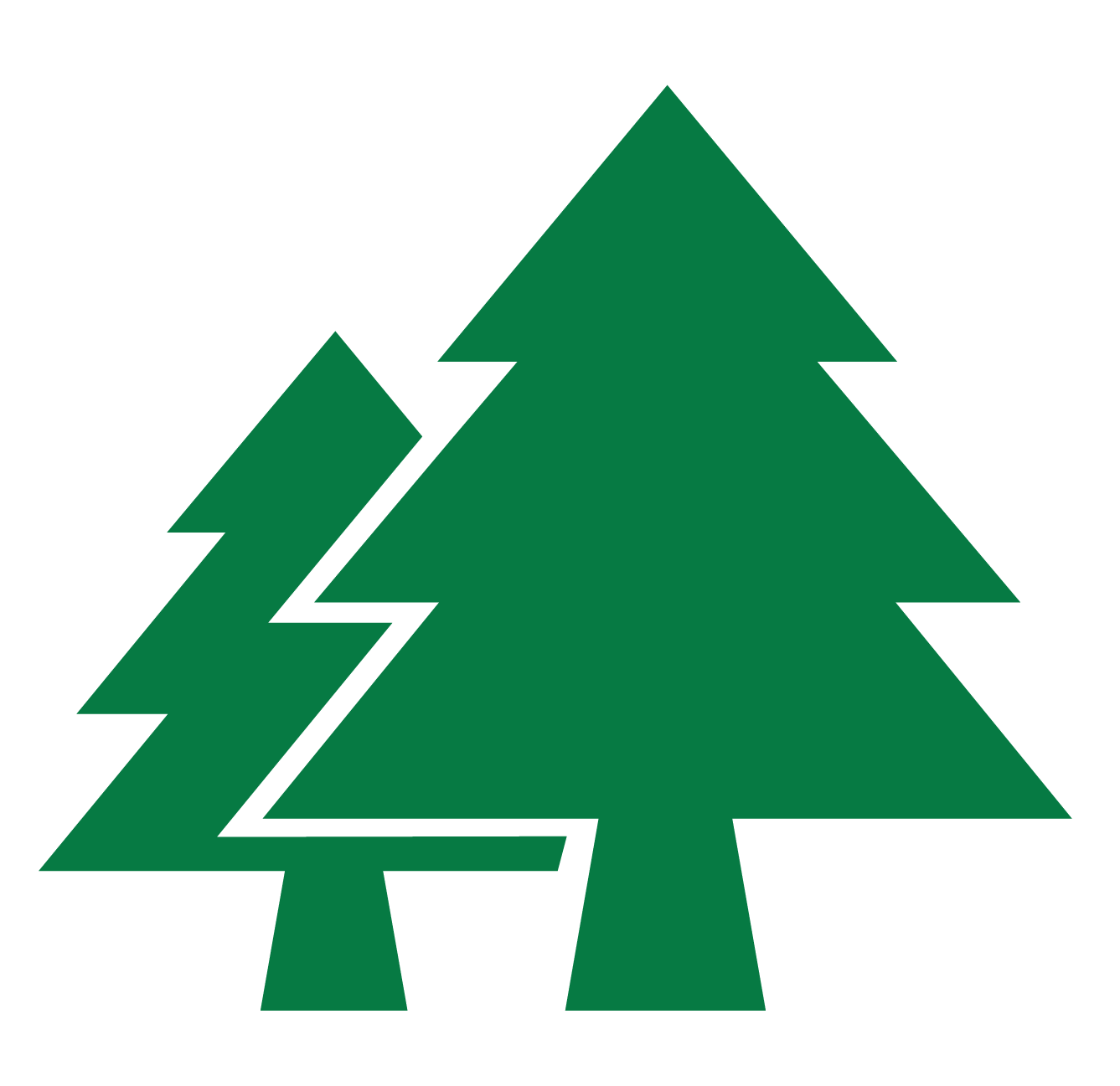 Министерство природных ресурсов 
Забайкальского края
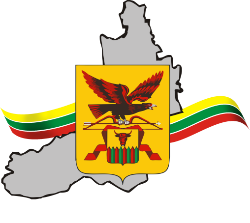 Основные задачи в области лесных отношений
Финансирование переданных полномочий в области лесных отношений в ДФО
ДФО 2021г., млн. руб.
Рост финансирования в 2 раза
Структура расходов 2021г.
Заготовка древесины
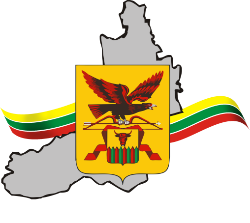 Министерство природных ресурсов 
Забайкальского края
Динамика освоения расчетной лесосеки, %
Расчетная лесосека: 11 628,7 тыс. куб. м, 
освоения в 2021 году: 1 292,7 тыс. куб. м
Структура заготовки древесины по итогам 2021 года
Динамика заготовки древесины, тыс.м3
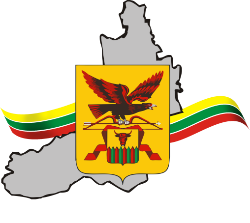 Министерство природных ресурсов 
Забайкальского края
Использование лесов
Динамика предоставления лесных участков в аренду
Динамика предоставления лесных участков 
для геологического изучения недр без рубки
Цель:  обеспечение баланса выбытия и воспроизводства лесов в соотношении 100% к 2024 году
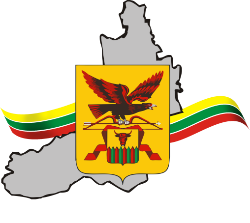 Министерство природных ресурсов 
Забайкальского края
Воспроизводство лесов
В 2021 году показатель составил – 83,5%
Основные задачи регионального проекта 
«Сохранение лесов» национального проекта «Экология»
Динамика объемов лесовосстановительных работ
В 2021 году выращено 4 157,0 тыс.шт. стандартного посадочного материала основных лесообразующих пород
В 2022 году планируется вырастить – 8 732,5 тыс.шт.
УВЕЛИЧЕНИЕ ФИНАНСИРОВАНИЯ СНИЗИЛО ПЛОЩАДЬ ЛЕСНЫХ ПОЖАРОВ В 18 РАЗ
2020 год
2021 год
2019 год
959
849
568,7
348,5
253
19,2
– количество лесных пожаров, шт.
– площадь, тыс. га
[Speaker Notes: Оставить слайд по экономике. Убрать флаги. Почему история? Темно красный убрать – оставляем только выравнивание. Непонятно оставить ли слайд по бюджетам]
МЕРОПРИЯТИЯ ПО ПОДГОТОВКЕ К ПОЖАРООПАСНОМУ СЕЗОНУ 2022 ГОДА ВЫПОЛНЕНЫ НА 98 %
[Speaker Notes: Оставить слайд по экономике. Убрать флаги. Почему история? Темно красный убрать – оставляем только выравнивание. Непонятно оставить ли слайд по бюджетам]
ПОДГОТОВКА К ПОЖАРООПАСНОМУ СЕЗОНУ 2022 ГОДА
[Speaker Notes: Оставить слайд по экономике. Убрать флаги. Почему история? Темно красный убрать – оставляем только выравнивание. Непонятно оставить ли слайд по бюджетам]
ЗАКУП ЛЕСОПОЖАРНОЙ ТЕХНИКИ И ОБОРУДОВАНИЯ
В рамках реализации регионального проекта 
«СОХРАНЕНИЕ ЛЕСОВ» закуплено
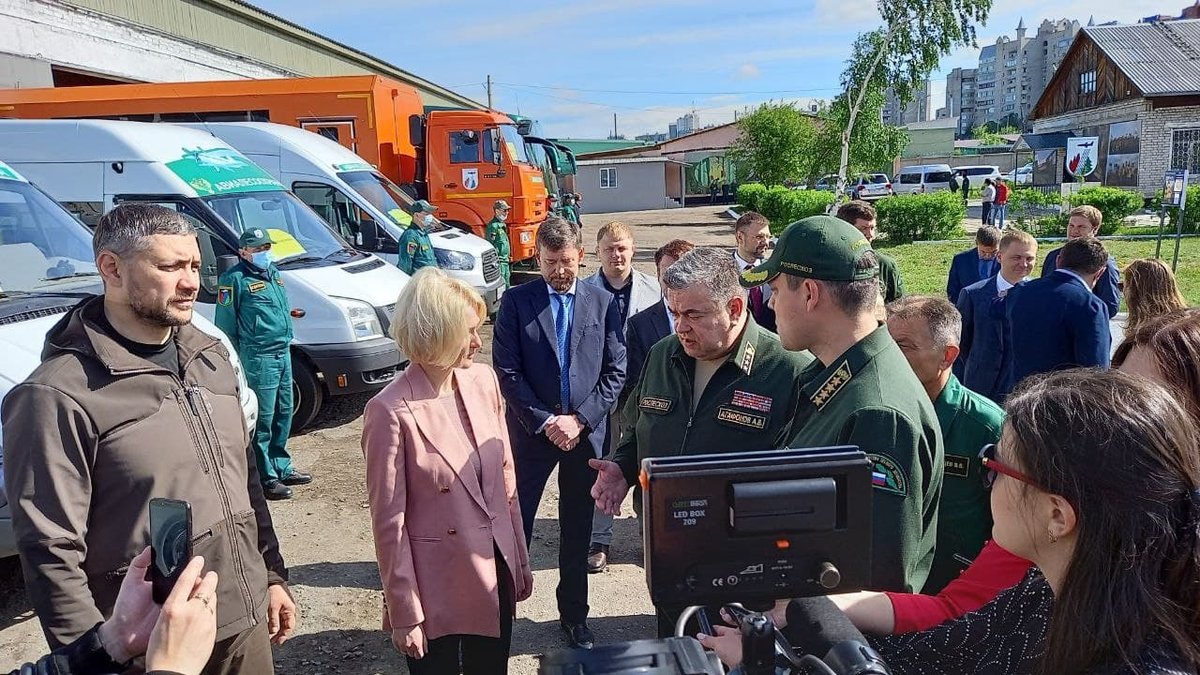 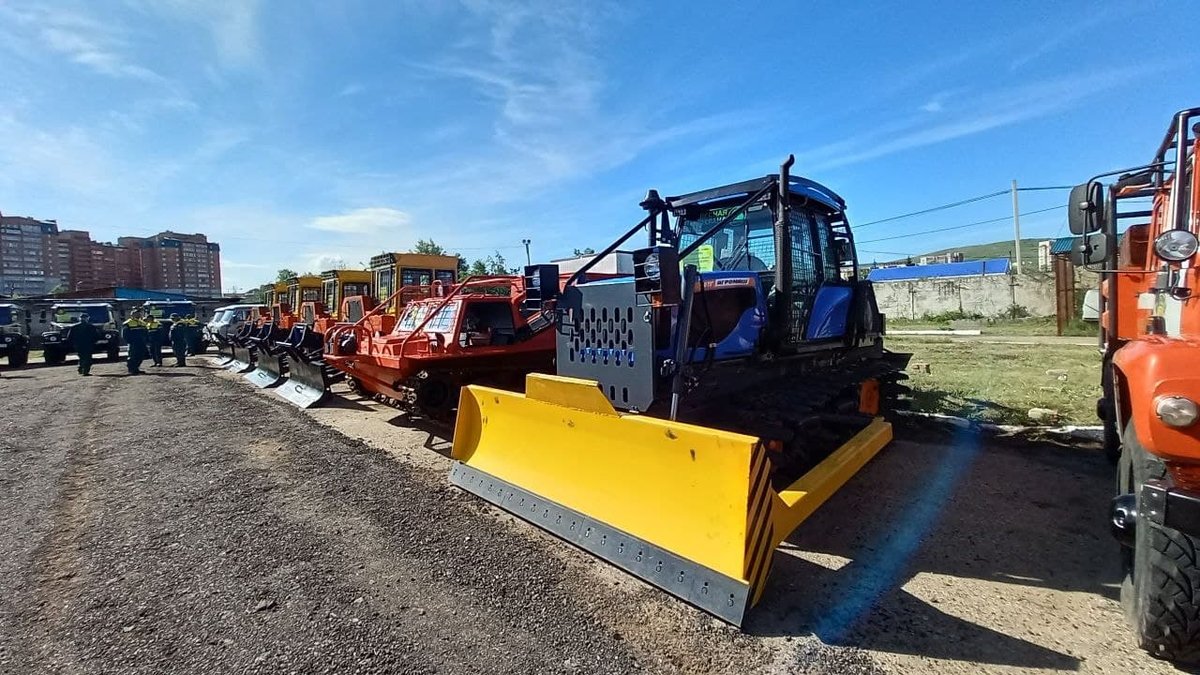 Показатель регионального проекта «Оснащение специализированных учреждений лесопожарной техникой» Забайкальским краем достигнут –  
87 % (в соответствии с планом на 2021 год)
[Speaker Notes: Оставить слайд по экономике. Убрать флаги. Почему история? Темно красный убрать – оставляем только выравнивание. Непонятно оставить ли слайд по бюджетам]
УВЕЛИЧЕНИЕ КРАТНОСТИ РЕЙДОВЫХ МЕРОПРИЯТИЙ И ИХ КАЧЕСТВО ПРИВЕЛО К СОКРАЩЕНИЮ ВРЕДА ПРИЧИНЕННОГО ЛЕСНОМУ ФОНДУ
Число случаев сократилось на 29 %;
	Объём незаконно заготовленной древесины снизился на 50 %;
	Ущерб от незаконных рубок лесных насаждений снизился на 42%.
Прогноз 2022 года
Увеличение кратности рейдовых мероприятий позволит выявить лесонарушения на более ранних стадиях и тем самым сократить объём незаконно заготовленной древесины, а так же повысить выявляемость
Повысить коэффициент возмещения ущерба от нарушений лесного законодательства
Усилить межведомственное взаимодействие направленное на пресечение деятельности преступных группировок
Информирование граждан 
через СМИ о проведении мероприятий, направленных
 на пресечение незаконной заготовки и оборота древесины
[Speaker Notes: Оставить слайд по экономике. Убрать флаги. Почему история? Темно красный убрать – оставляем только выравнивание. Непонятно оставить ли слайд по бюджетам]
ПОКАЗАТЕЛИ КОНТРОЛЬНО-НАДЗОРНОЙ ДЕЯТЕЛЬНОСТИ В ОТНОШЕНИИ ВЛАДЕЛЬЦЕВ ПУНКТОВ ПРИЕМА И ОТГРУЗКИ ДРЕВЕСИНЫ
Объем поставки древесины на внешний рынок, тыс. м3
Количество пунктов приема и отгрузки древесины
3%
97%
[Speaker Notes: Оставить слайд по экономике. Убрать флаги. Почему история? Темно красный убрать – оставляем только выравнивание. Непонятно оставить ли слайд по бюджетам]
Министерство природных ресурсов 
Забайкальского края
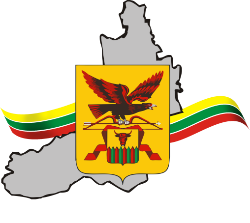 Основные задачи в области лесных отношений на 2022 год
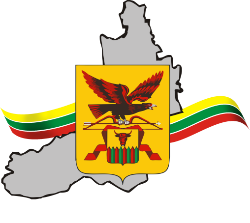 Министерство природных ресурсов 
Забайкальского края
Основные задачи в области водных отношений
Цели: Защита населенных пунктов от наводнений, сохранение водных биологических ресурсов
В области водных отношений (2021 год)
Неотложные аварийно-восстановительные работы (резервный фонд Правительства РФ)
на 60 объектах (в 13 муниципальных районах) – 388,36 млн. рублей:
Устройство 25 временных дамб протяженностью 23,5 км
Устройство крепления берега 21 объект протяженностью 16,6 км
Устройство каналов отвода воды 14 объектов протяженностью 18,3 км
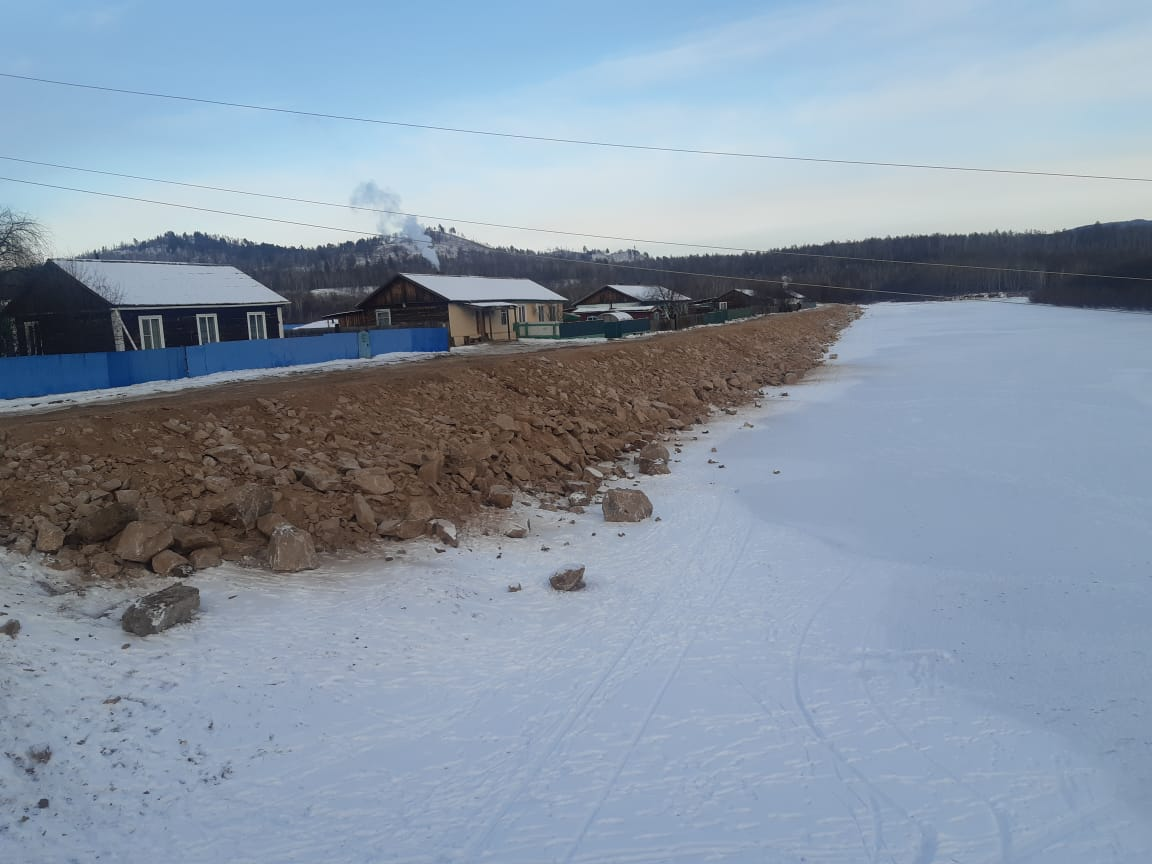 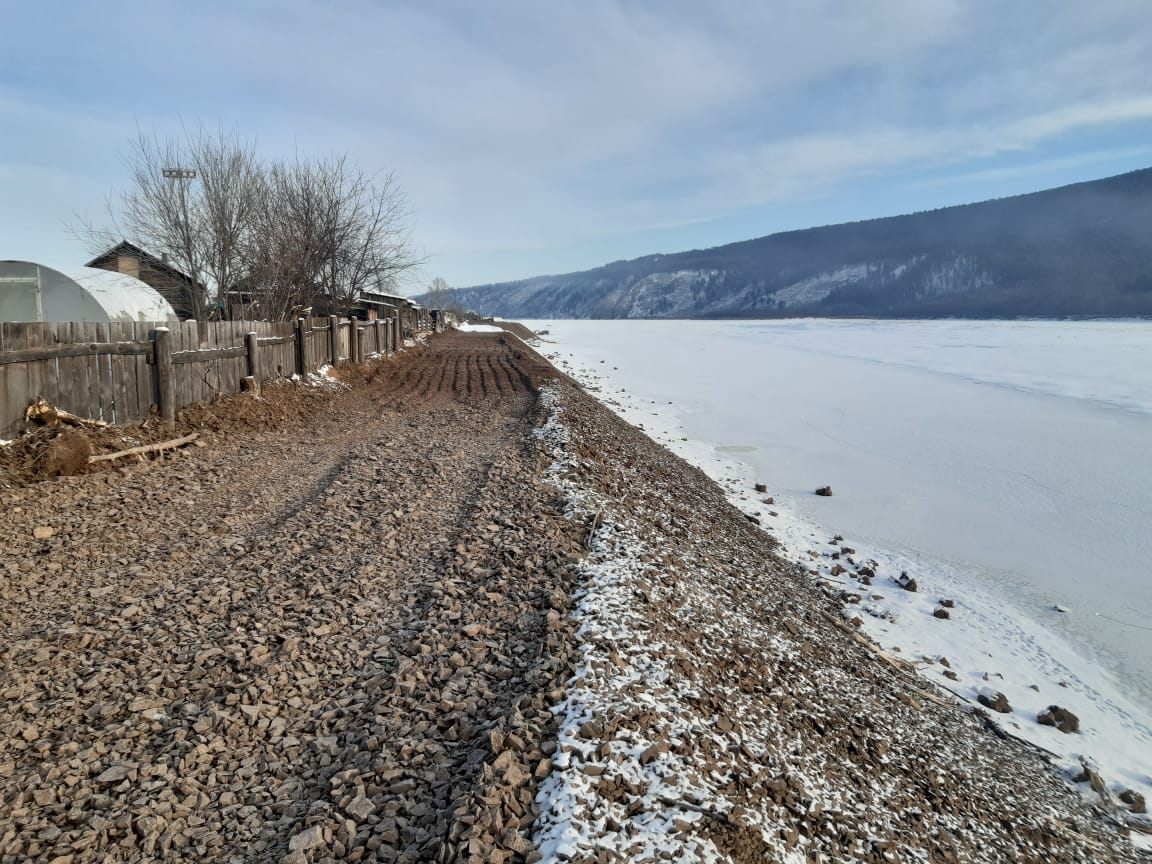 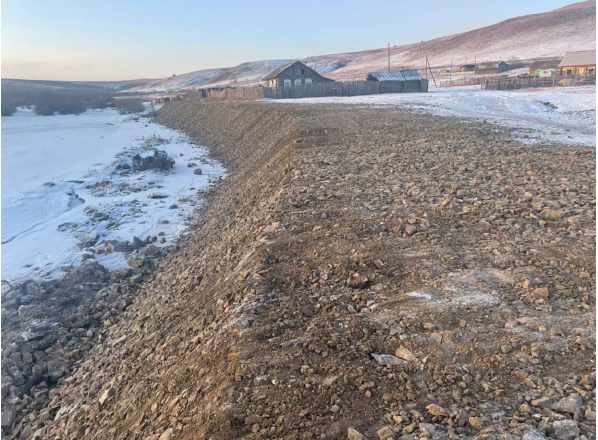 Чернышевский район, Устройство крепления берега в   с. Урюм на р. Белый Урюм
Сретенский район, Устройство крепления берега в с. Верхние Куларки
Нерчинский район, Устройство крепления берега в с. Илим
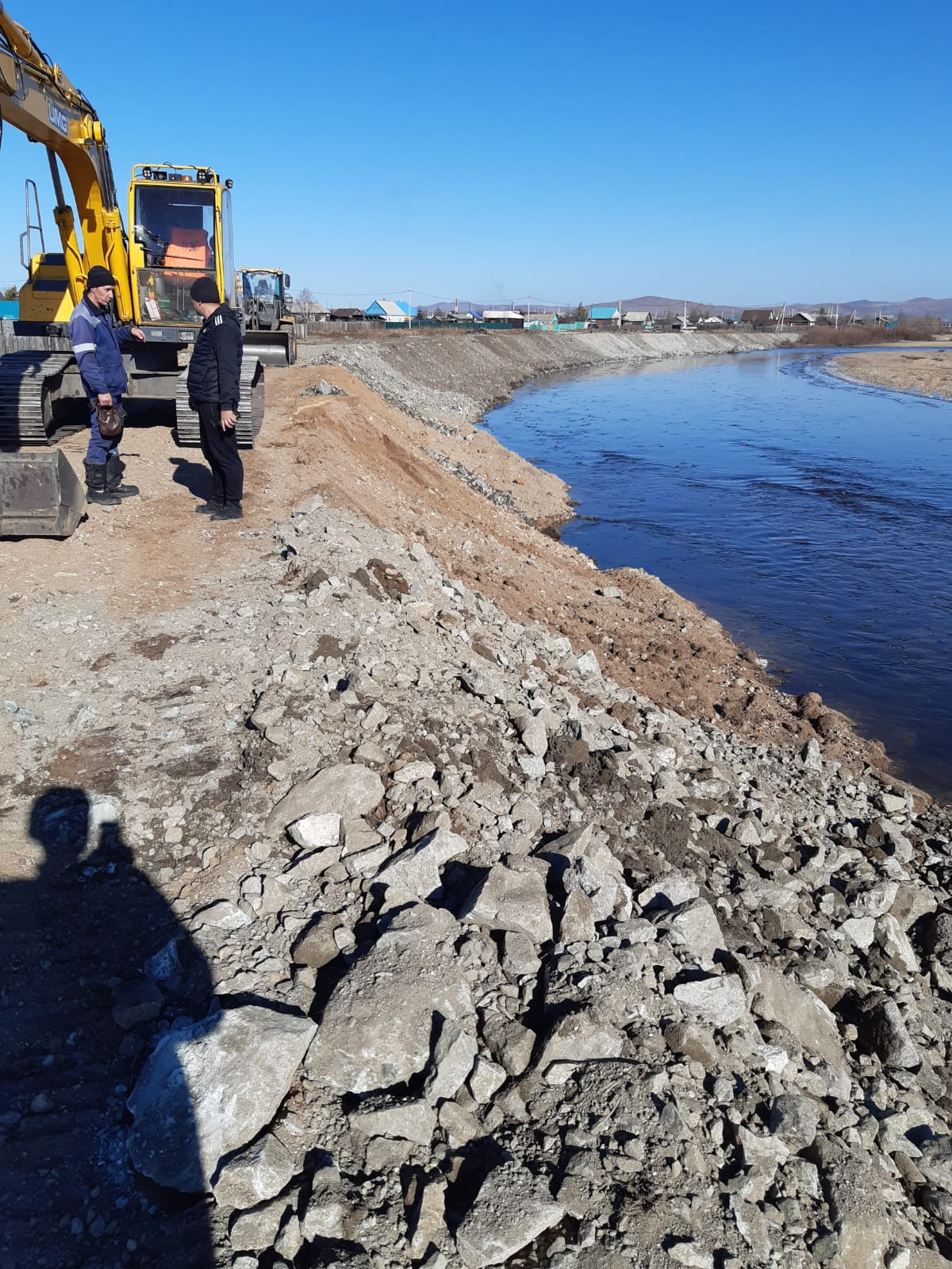 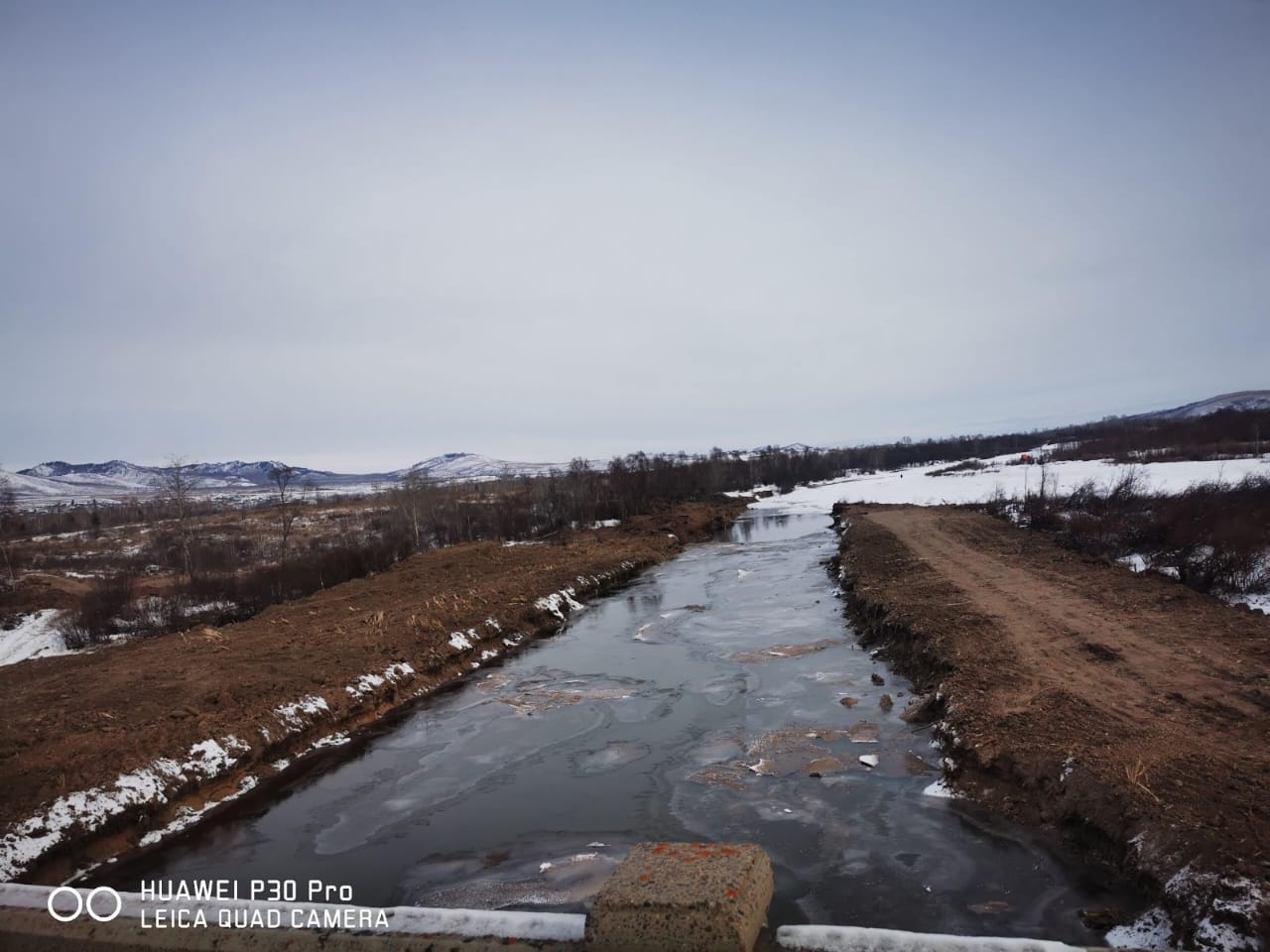 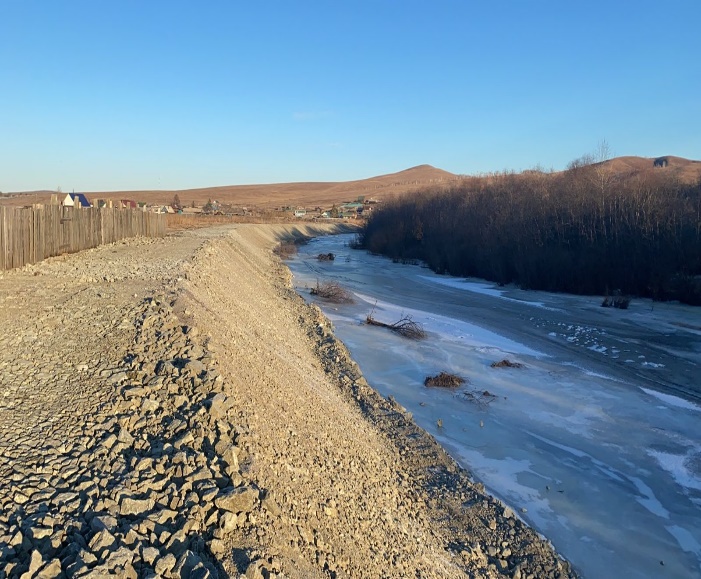 Чернышевский район, Устройство временной дамбы в пгт. Чернышевск р. Алеур в районе ул. Солнечная
Балейский район, Устройство канала отвода на р. Унда в г. Балей
Чернышевский район, Устройство крепления берега в с. Алеур р. Алеур
Сретенский район, Устройство крепления берега в с. Нижние Куларки р. Шилка
В области водных отношений (2021 год)
Субвенции из федерального бюджета на осуществление отдельных полномочий
в области водных отношений – 67,93 млн. рублей:
Определение водоохранных зон реки Хилок (2020-2021)
Закрепление на местности границ водоохранных зон реки Ингода (2021)
Регулированию русла реки Акша в с. Урейское (2019-2021) 
Углубление русла реки Чита в г. Чита (2020-2022)
Углубление русла реки Среднее Олонгро в г. Могоча (2021)
Регулированию русла реки Кия в г. Шилка (2021-2024)
Регулирование русла реки Агита в пгт. Букачача Чернышевского района (2021-2023)
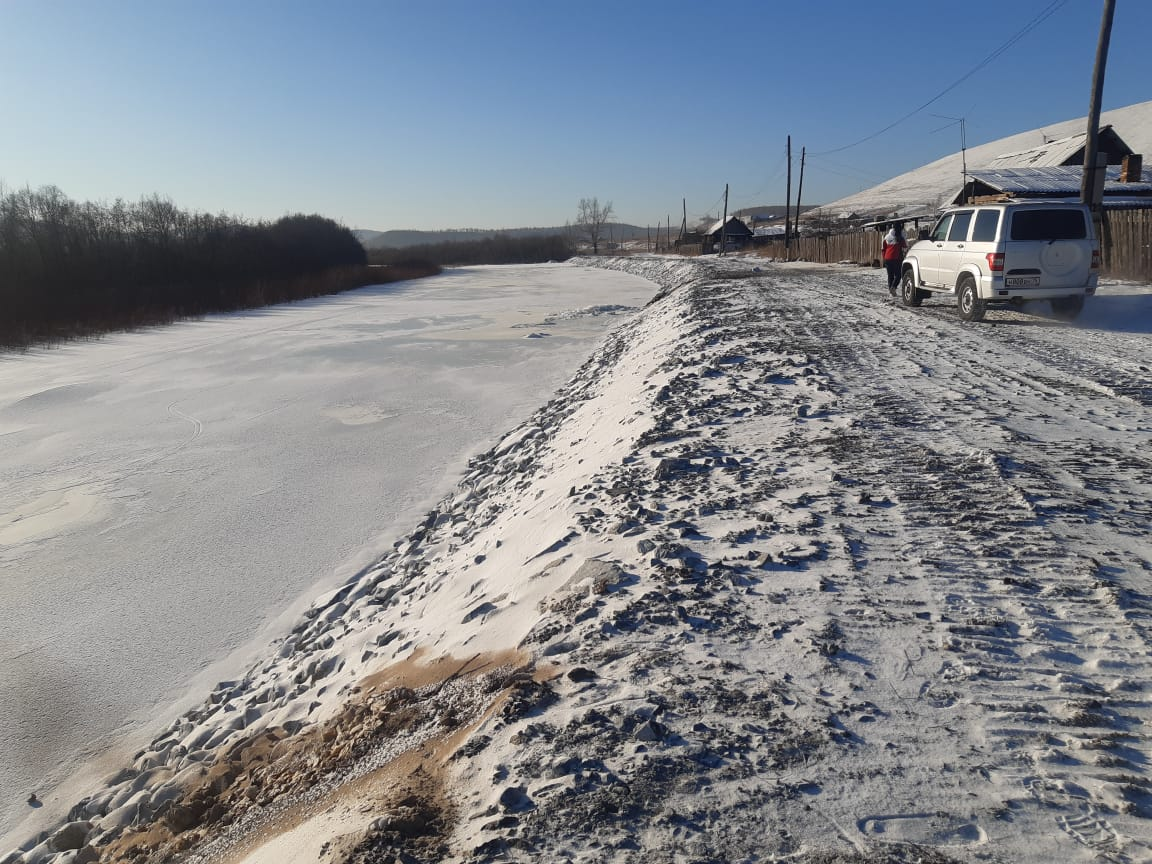 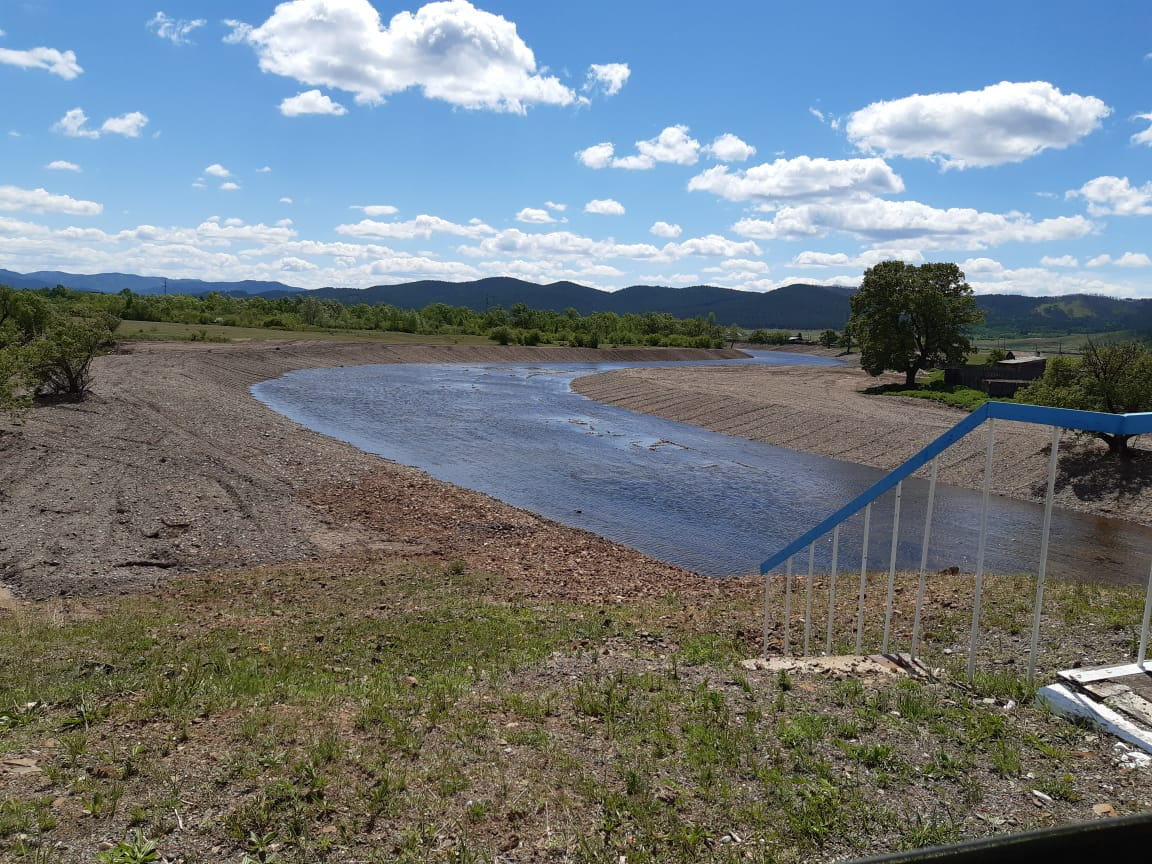 Регулирование русла реки Агита в пгт. Букачача Чернышевского района
Регулирование русла реки Акша в сп «Урейское» Акшинского района
В области водных отношений (2021 год)
Водохозяйственные мероприятия – краевой бюджет
(восстановление береговой линии, капитальный и текущий ремонт ГТС) – 31,55 млн. рублей:
Восстановление береговой линии реки Нерча в п. Заречный Нерчинского района (2021-2022)
Капитальный ремонт дамбы в с. Тунгокочен на реке Каренга (2020-2022)
Текущий ремонт дамбы в г. Чита (правый берег от моста по ул. Генерала Белика до ж/д моста) 2021-2022
Разработка ПСД на капитальный ремонт дамбы в с. Улеты (2021-2022)
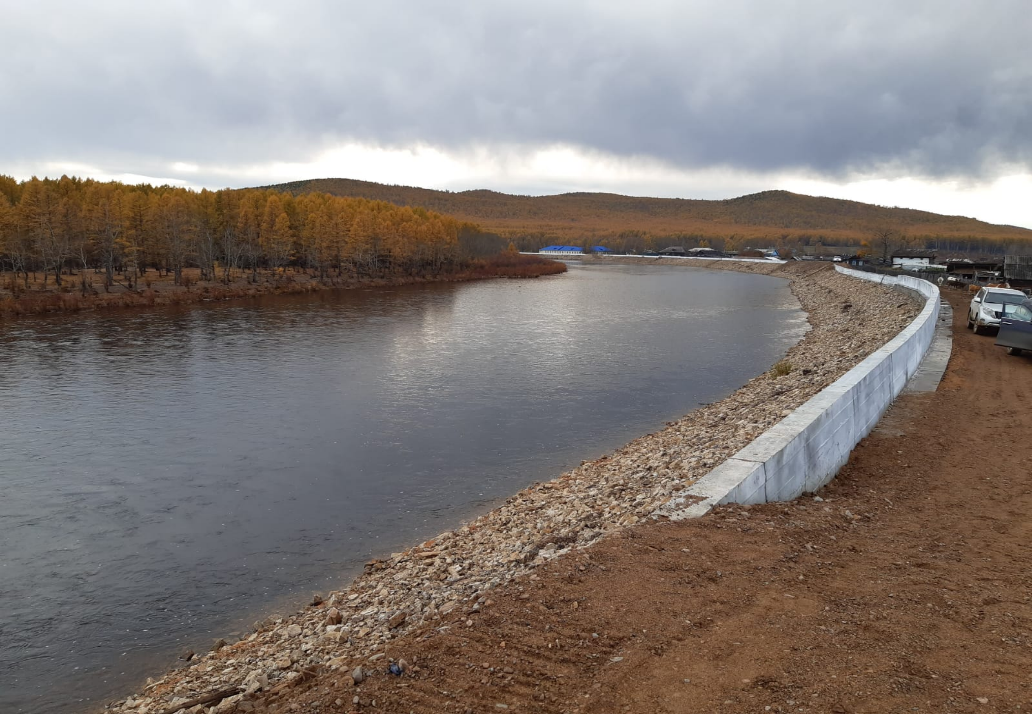 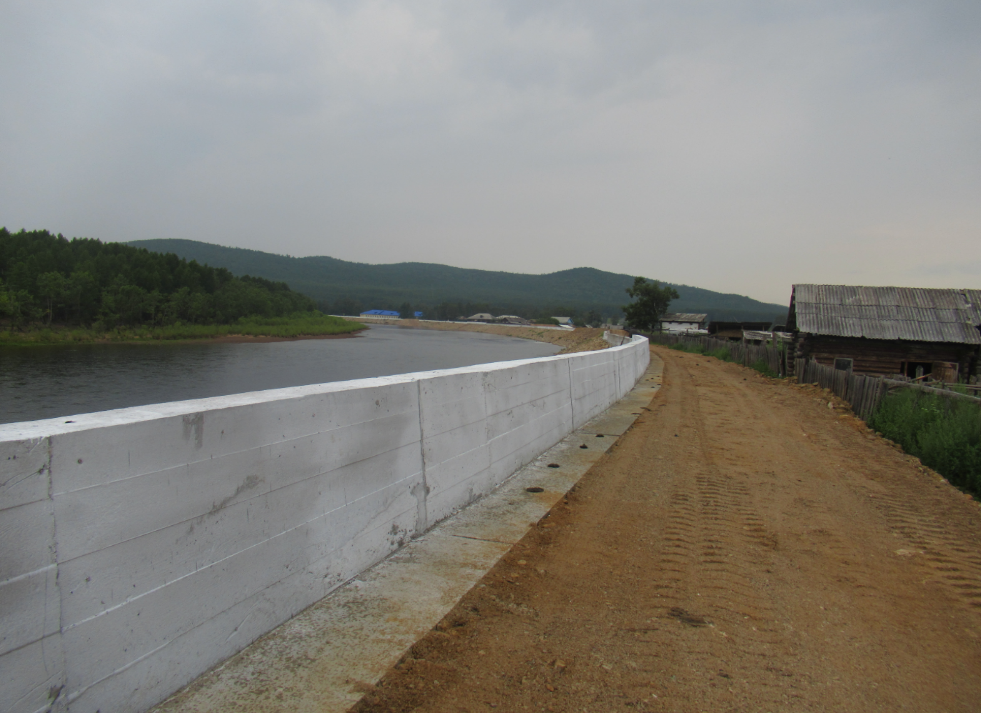 Ремонт дамбы в п.Тунгокочен
Защита населенных пунктов от затопления (2022 г.)
С Росводресурсами заключено Соглашение (от 25.12.2021 г. № 052-09-2022-044)
Министерство природных ресурсов 
Забайкальского края
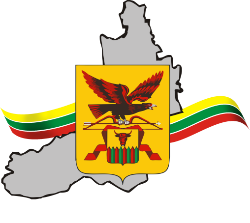 Комплексная система обращения с твердыми коммунальными отходами (ТКО)
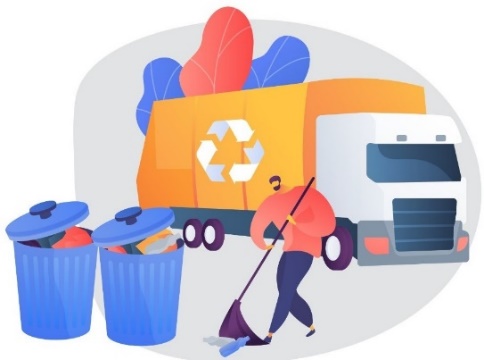 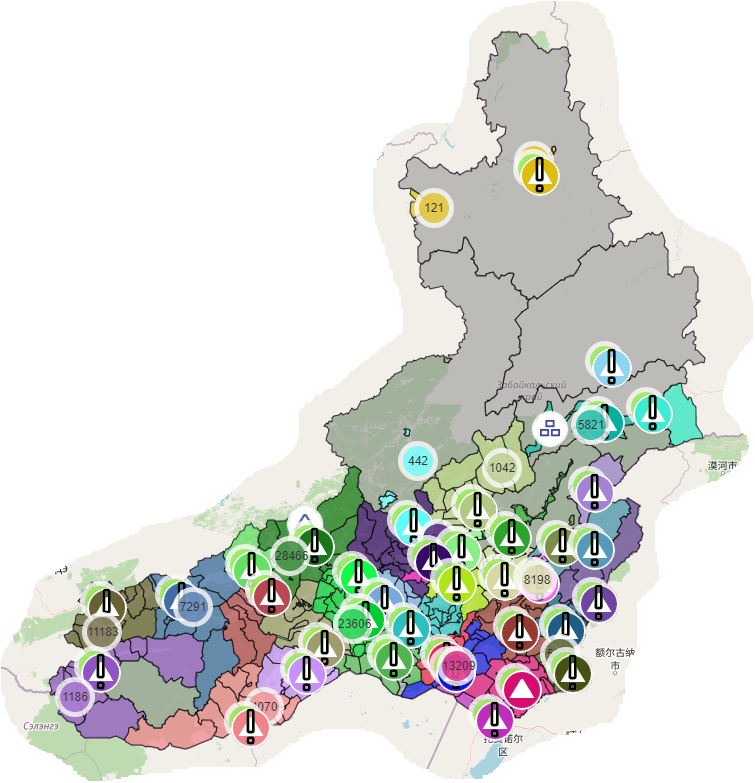 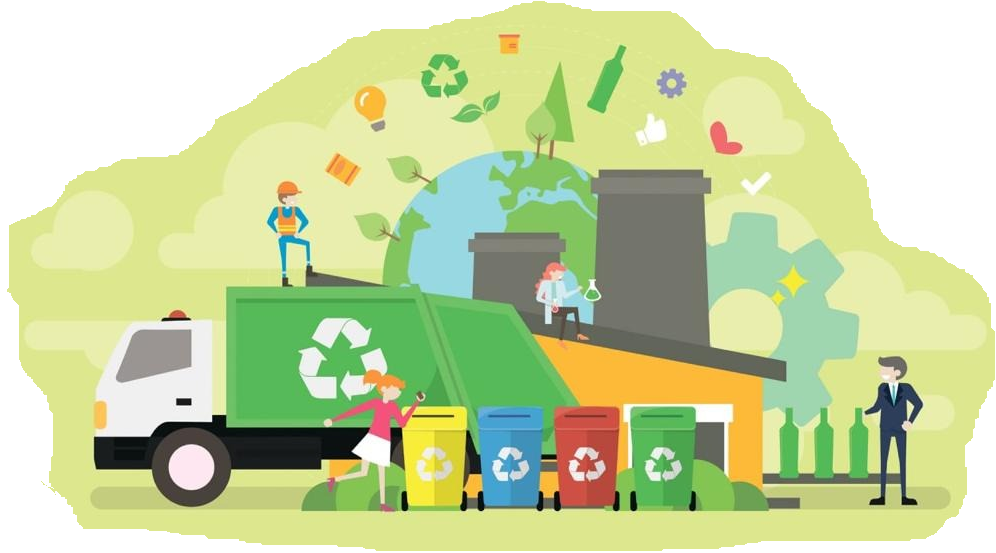 Бесперебойная работа регионального оператора по обращению с ТКО
1. Сбытовая деятельность
2. Работа по взысканию задолженности
Бесперебойная работа регионального оператора по обращению с ТКО
Для обеспечения деятельности РО предоставлена субсидия 49,9 млн. руб.
I
Новые нормативы и тарифы
II
Корректировка территориальной схемы обращения с отходами Забайкальского края
1. Сформированы основные параметры «новой» ТС         2. Подготовлена «дорожная карта» по разработке ТС
СОЗДАНИЕ КОМПЛЕКСНОЙ ИНФРАСТРУКТУРЫ ОБРАЩЕНИЯ С ТКО
Инвестиционные Проекты 2022-2026 гг.
Внедрение раздельного накопления ТКО среди населения
ПОЛУЧЕНА СУБСИДИЯ ИЗ ФБ В РАЗМЕРЕ 41 МЛН. РУБ.
ЗАКУПЛЕНО 2880 КОНТЕЙНЕРОВ ДЛЯ ВНЕДРЕНИЯ РСО В Г. ЧИТА
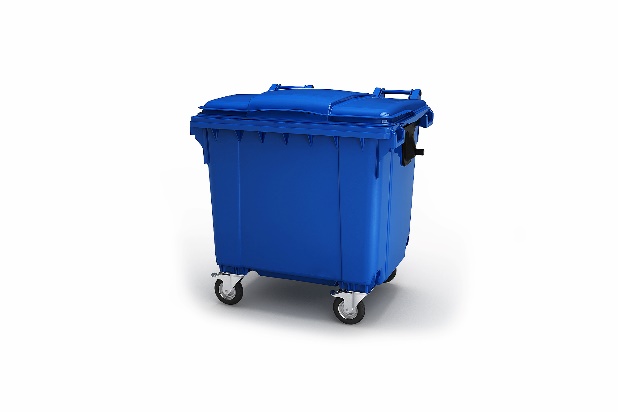 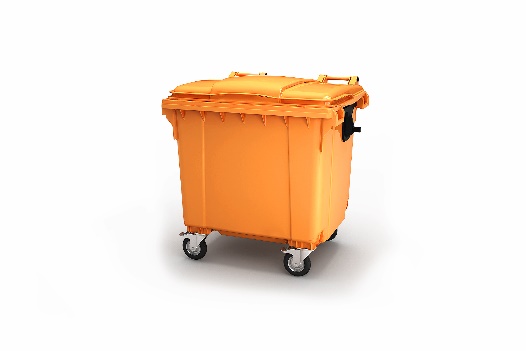 1380 оранжевых контейнеров для
                                                 пластика
1500 синих контейнеров для
бумаги и картона
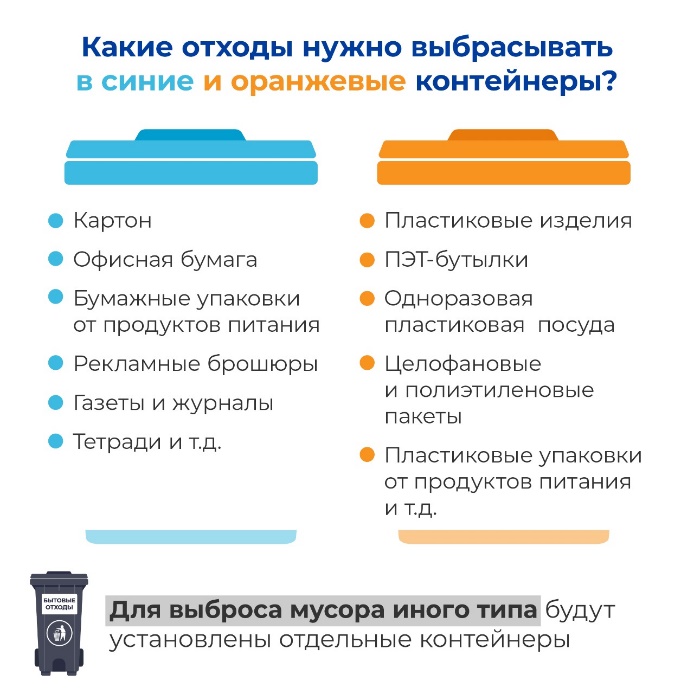 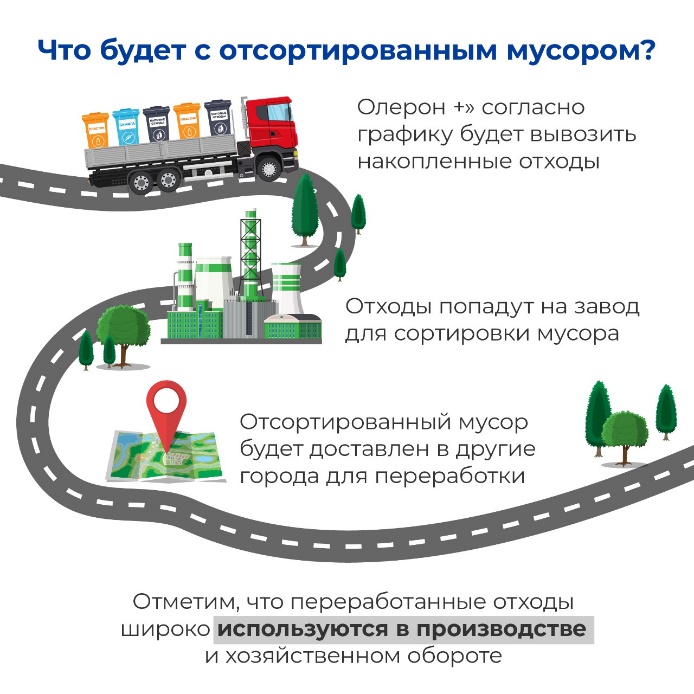 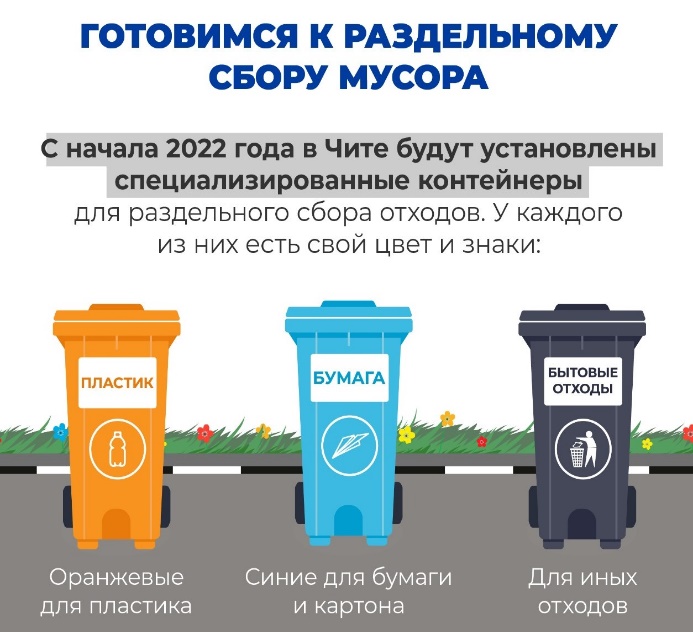 Министерство природных ресурсов 
Забайкальского края
Основные цели и задачи
в сфере охраны окружающей среды
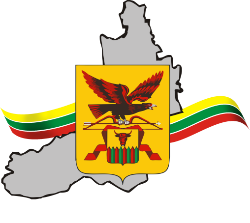 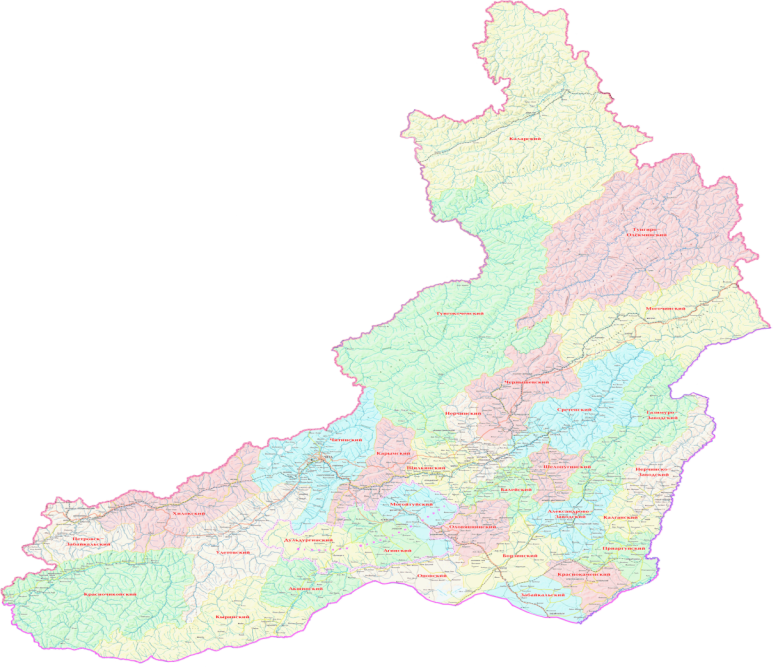 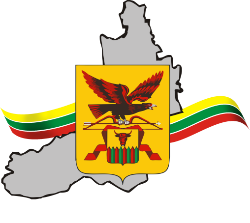 Министерство природных ресурсов 
Забайкальского края
Региональный проект «Чистый воздух» национального проекта «Экология»
% освоения в 2021 году составил 100
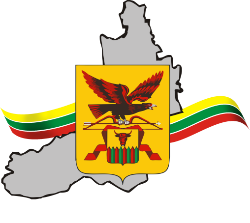 Региональный проект «Сохранение озера Байкал 
(Забайкальский край)» национального проекта «Экология»
Министерство природных ресурсов 
Забайкальского края
Реконструкция очистных сооружений 
г. Хилок

Заказчик: ГКУ «СЕЗ»
Подрядная организация:
ООО «Дом 2000»

Стоимость объекта по контракту: 232,755 млн.рублей.
Контракт заключен: 22.03.2021 г.
Срок сдачи объекта: 15.10.2022 г.
Лимит БА 2021 года: 99,47 млн. рублей
% готовности объекта – 21,8
% освоения БА 2021 года - 100
Лимит БА 2022 года: 162,02 млн. рублей
Строительство очистных сооружений 
п. Тарбагатай П-Забайкальского р-на

Заказчик: ГКУ «СЕЗ»
Подрядная организация:
ООО «Электронные системы безопасности»
Стоимость объекта по контракту: 50,202 млн.рублей.

Контракт заключен: 19.01.2021 г.
Срок сдачи объекта: 15.11.2022 г.
Лимит БА 2021 года: 38,83 млн. рублей
% готовности объекта – 66,8
% освоения БА 2021 года - 100
Лимит БА 2022 года: 14,15 млн. рублей
Строительство очистных сооружений  п.п. ст.  Жипхеген  Хилокского района

Заказчик: ГКУ «СЕЗ»
Подрядная организация:
ООО «Строй Центр Иркутск»

Стоимость объекта по контракту: 82,793 млн.рублей.
Контракт заключен: 28.04.2021 г.
Срок сдачи объекта: 15.10.2022 г.
Лимит БА 2021 года: 61,85 млн. рублей
% готовности объекта – 59,7
% освоения БА 2021 года – 94,33
Лимит БА 2022 года: 29,14 млн. рублей
Министерство природных ресурсов 
Забайкальского края
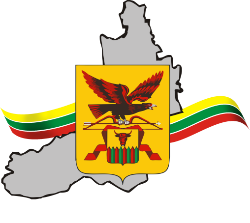 Основные задачи в сфере охраны окружающей среды на 2022 год
Министерство природных ресурсов 
Забайкальского края
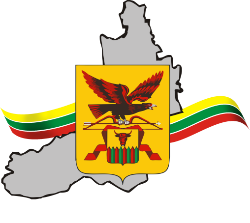 Цели и задачи Министерства природных ресурсов Забайкальского края в области охраны объектов животного мира
Результаты деятельности Министерства по охране, контролю и регулированию  использования  объектов животного мира
В крае зарегистрировано 48 юридических лиц и 32 индивидуальных предпринимателей (80 охотпользователей), которыми организовано 114 охотничьих  хозяйств. Общая площадь закрепленной территории за охотпользователями составляет  15520,71 млн. га или  40.8 % от общей площади охотугодий
Регулирование численности волка
Министерство природных ресурсов 
Забайкальского края
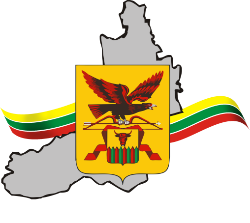 Основные проблемы в области охраны объектов животного мира
Министерство природных ресурсов 
Забайкальского края
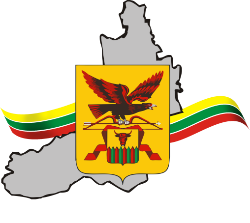 Основные задачи в области охраны объектов животного мира на 2022 год
Министерство природных ресурсов 
Забайкальского края
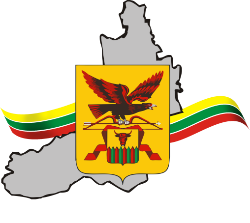 Основные цели и задачи в сфере недропользования
Задачи
Цели
Обеспечение функционирования государственной системы лицензирования пользования участками недр местного значения
Обеспечение рационального использования недр и охрана недр
Воспроизводство минерально-сырьевой базы, проведение государственной экспертизы запасов полезных ископаемых,  геологической, экономической и экологической информации о предоставляемых в пользование участках недр
Обеспечение рационального использования недр и охрана недр
Согласование технических проектов разработки месторождений общераспространенных полезных
Оформление и выдача документов, удостоверяющих уточненные границы горного отвода, в отношении участков недр местного значения
Лицензирование участков недр местного значения
Создание и ведение фондов геологической информации Забайкальского края
Совершенствование законодательной базы в сфере недропользования
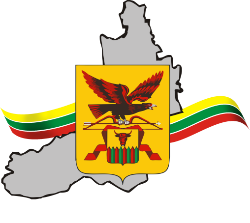 Министерство природных ресурсов 
Забайкальского края
Месторождения общераспространенных полезных ископаемых, расположенные на территории муниципальных образований Забайкальского края (с запасами, учтенными государственным балансом на 01.01.2022г.)
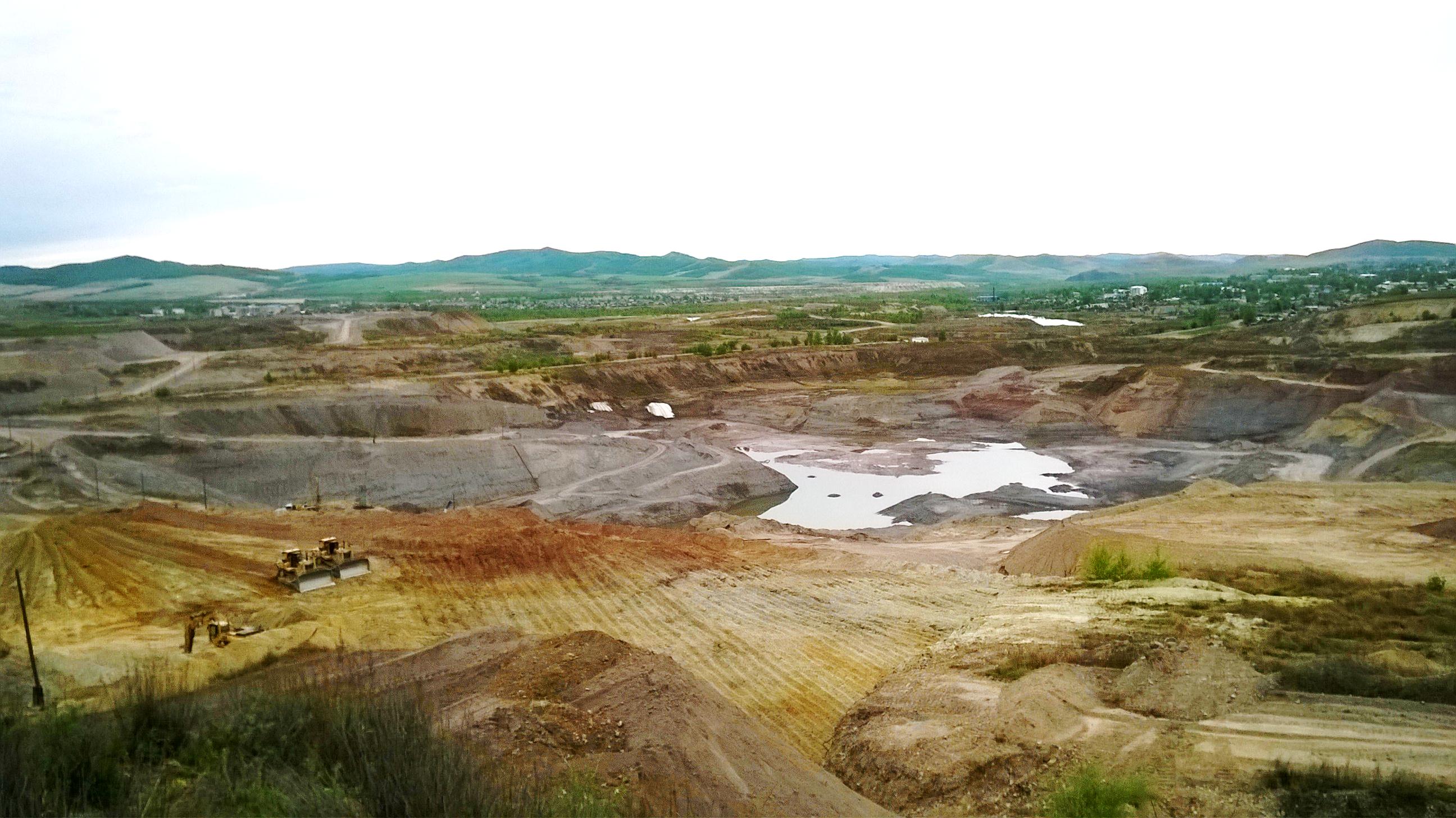 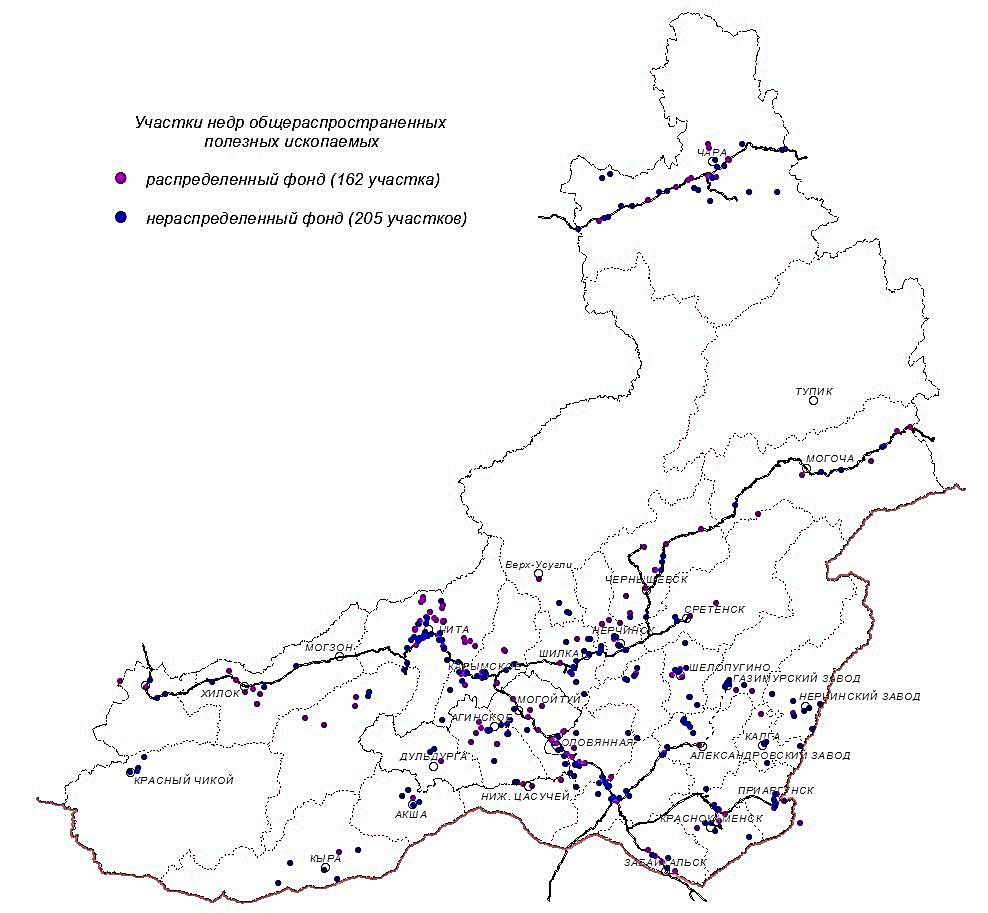 63 месторождения песчано-гравийных пород
14 месторождений известняка для обжига на известь 
65 месторождений глин и суглинков
53 месторождение строительного камня
38 месторождений песка строительного.
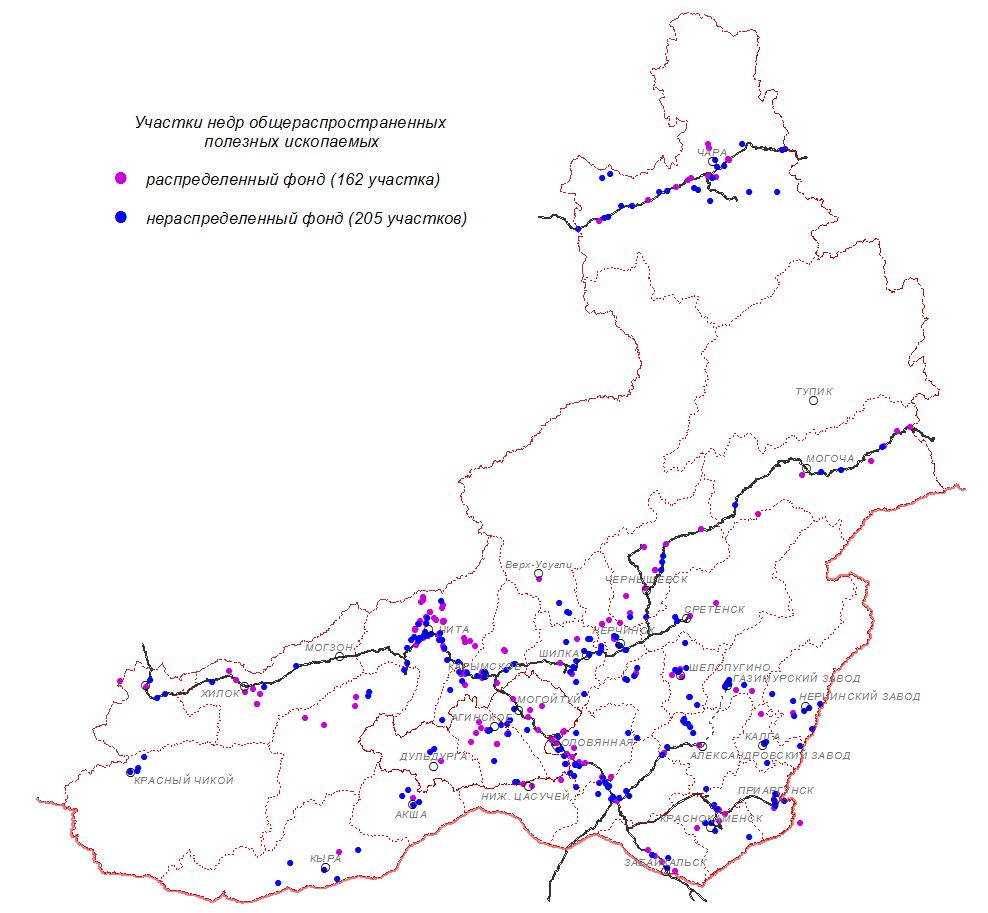 Министерство природных ресурсов 
Забайкальского края
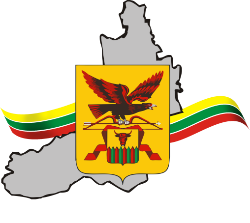 Выдача лицензий на пользование участками недр 
местного значения в соответствии с полученными заявками
Виды действующих лицензий
Министерство природных ресурсов 
Забайкальского края
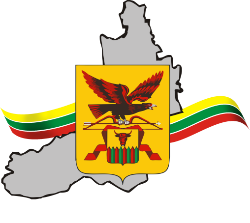 Осуществление мероприятий по увеличению запасов ОПИ, 
поставленных на баланс и принятых к сведению
Прирост запасов ОПИ и объем добычи, тыс.м.куб
Поступления в краевой бюджет от пользования недрами местного значения
Ориентировочное увеличение потребности на 2022 год по госконтрактам – 1 млн. 550 тыс. м. куб. Имеющиеся запасы ОПИ обеспечивают выполнение планируемых госконтрактов
Министерство природных ресурсов 
Забайкальского края
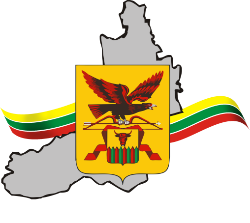 Основные задачи Министерства в сфере недропользования на 2022 год
Обеспечение финансирования реализации в рамках государственной программы Забайкальского края «Воспроизводство и использование природных ресурсов» мероприятий по воспроизводству минерально-сырьевой базы общераспространенных полезных ископаемых и подземных вод, созданию электронного банка геологической информации Забайкальского края
Проведение государственной экспертизы запасов полезных ископаемых и подземных вод, геологической информации о предоставляемых в пользование участках недр местного значения, а также запасов общераспространенных полезных ископаемых и запасов подземных вод, которые используются для целей питьевого водоснабжения или технического водоснабжения и объем добычи которых составляет не более 500 кубических метров в сутки
Совершенствование законодательной базы в сфере недропользования
Обеспечение функционирования государственной системы лицензирования пользования участками недр общераспространенных полезных ископаемых
Привлечение инвесторов в освоение минерально-сырьевой базы края
Министерство природных ресурсов 
Забайкальского края
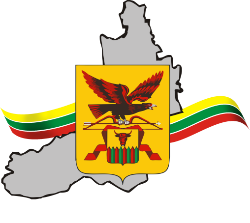 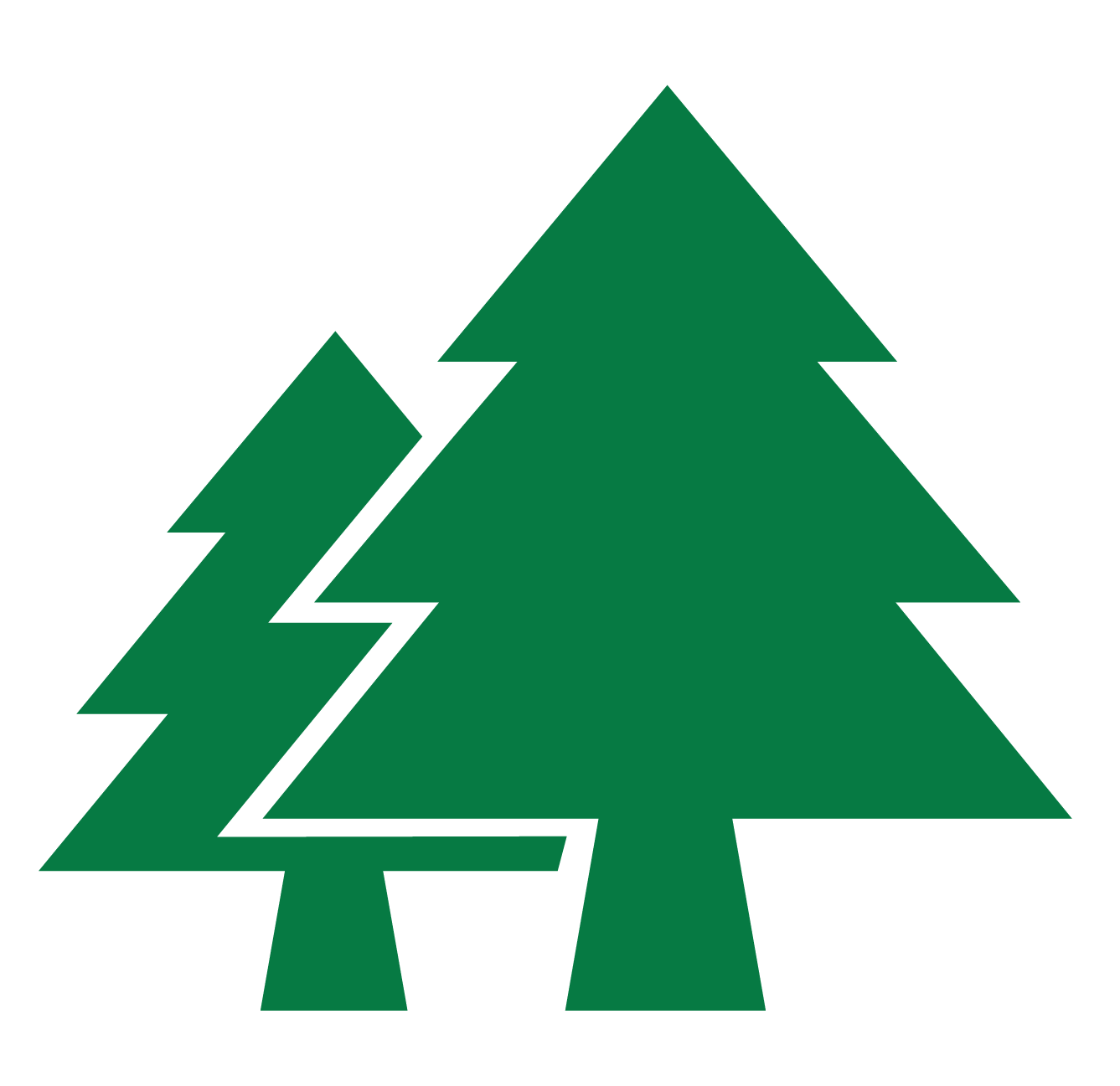 Спасибо за внимание!
e-mail: info@minprir.e-zab.ru
сайт: минприр.забайкальскийкрай.рф
тел.: +7 (3022) 35-25-72
г. Чита, 18 января 2022 г.
Дополнительные слайды
46
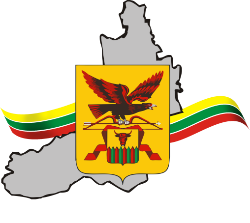 Министерство природных ресурсов 
Забайкальского края
РЕГИОНАЛЬНЫЙ ГОСУДАРСТВЕННЫЙ ЭКОЛОГИЧЕСКИЙ НАДЗОР ЗА 2021 г.
ПЕРЕВОД АИТ С УГОЛЬНОГО ОТОПЛЕНИЯ НА СУГ
Газификация города
ПРОБЛЕМНЫЕ ВОПРОСЫ
Забайкальский край не газифицирован
1
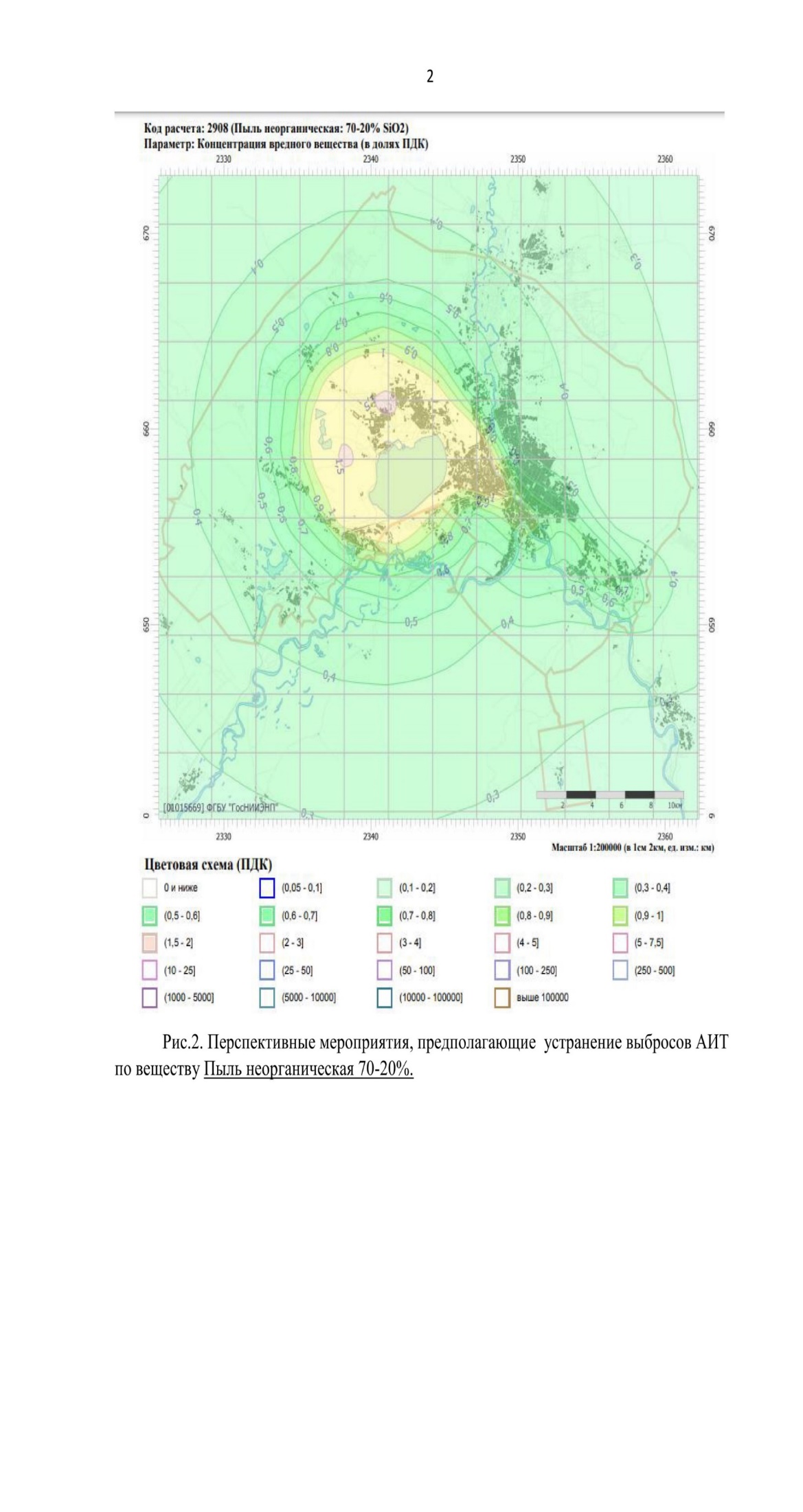 Стоимость отопления СУГ в 3-4 раза выше, чем углем
2
В региональном бюджете отсутствуют средства для субсидирования
3
НЕОБХОДИМЫЕ  РЕШЕНИЯ ДЛЯ ДОСТИЖЕНИЯ УСТАНОВЛЕННЫХ ФЕДЕРАЛЬНЫМ ПРОЕКТОМ «ЧИСТЫЙ ВОЗДУХ» ПОКАЗАТЕЛЕЙ В Г. ЧИТА
Установление порядка поставок гарантированного объема СУГ для коммунально-бытовых нужд населения (балансовый газ) по регулируемым оптовым ценам, обеспечивающим экономическую конкуренцию с локальными «грязными» видами топлива, или принятие порядка субсидирования СУГ для негазифицированных городов-участников федерального проекта «Чистый воздух» национального проекта  «Экология»
1
Субсидирование автономной газификации АИТ в г. Чита - 3,4 млрд. рублей
Уменьшение выбросы от АИТ в 10 раз (3 тысячи тонн в год)
2
48
Мероприятие, подлежащее дополнительной проработке
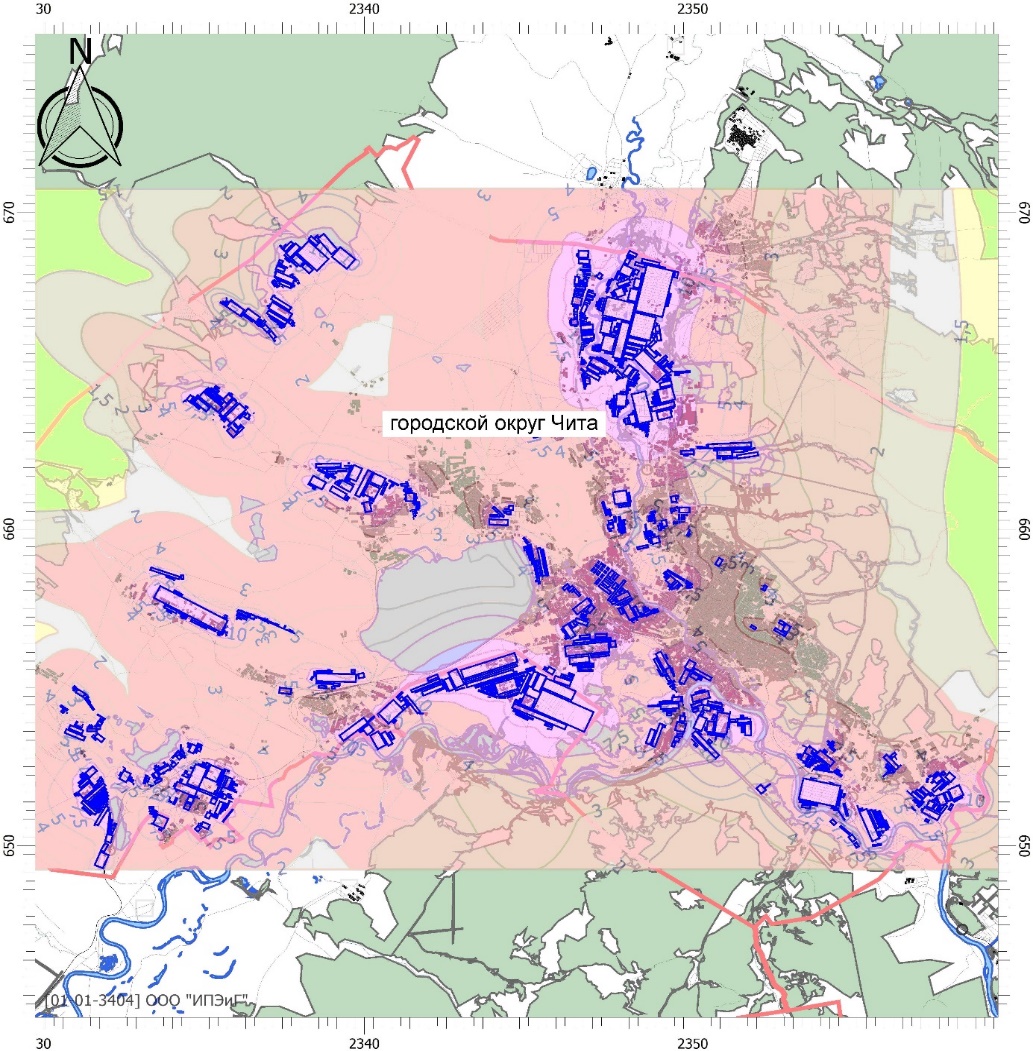 По результатам сводных расчетов выбросы загрязняющих веществ от АИТ г. Читы оказывают существенный вклад в уровень загрязнения атмосферного воздуха, в связи с чем целесообразно проведение мероприятий по снижению выбросов от автономных источников теплоснабжения частного сектора
После газификации СУГ 
частного сектора 
(более 11 тыс. домовладений)
Совокупный объем выбросов снизится к 2024 году на 10,8 тыс. тонн (14,29% по отношению к 2017 году)
Совокупный объем выбросов опасных загрязняющих веществ на 10,8 тыс. тонн (14,42% по отношению к 2017 году)
Распределение максимальных разовых концентраций (в долях 10ПДКсс) бенз/а/пирена, создаваемых выбросами АИТ г. Читы)
Стоимость: подключение к централизованному теплоснабжению – 34,0 млрд. рублей
                      перевод на электроотопление – 8,0 млрд. рублей
                      подключение к автономной газификации – 4,0 млрд. рублей
7